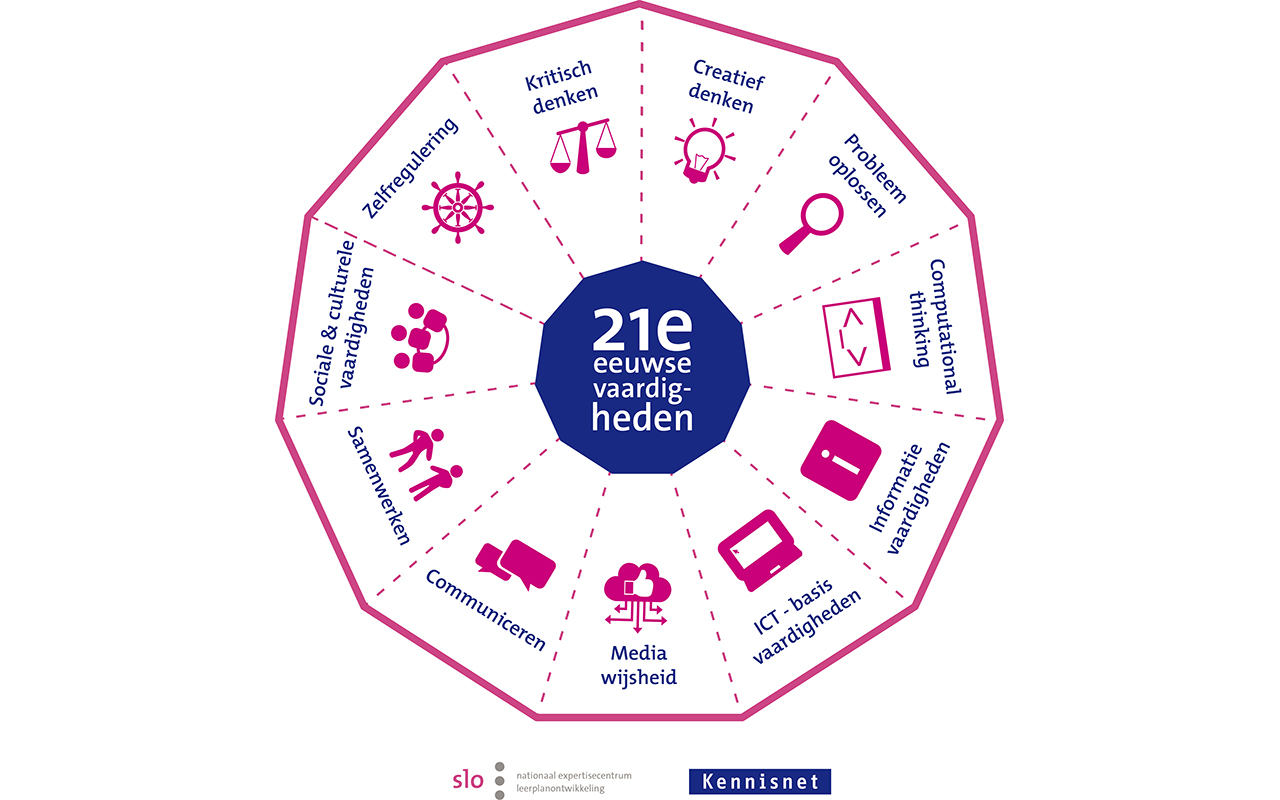 “Als wij aan het begin van de 21e eeuw in staat zijn een klein, maar belangrijk aantal vaardigheden te benoemen en te onderwijzen, dan zijn de leerlingen in staat zich aan te passen aan gewijzigde omstandigheden in de 21e eeuw.” Marzano & Heflebower (2012)
Workshop:21e-eeuwse vaardigheden in de les? Hoe dan?
NIBI Conferentie 2018 – Seks, drugs en rock ‘n roll. | Nick Leeuwenburg
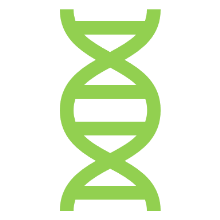 Introductie
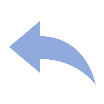 NIBI Conferentie 2018 – Seks, drugs en rock ‘n roll
Programma
De 21e-eeuwse vaardigheden
 21e-eeuwse vaardigheden integreren in de lespraktijk
 Praktijkvoorbeelden
 Opdracht
 Afsluiting
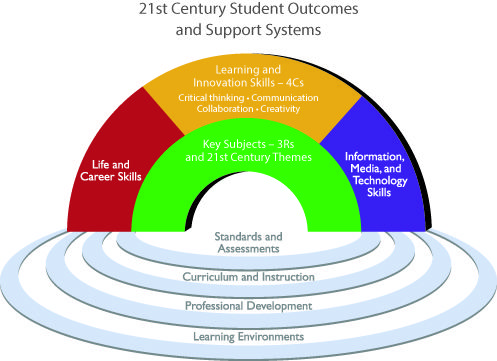 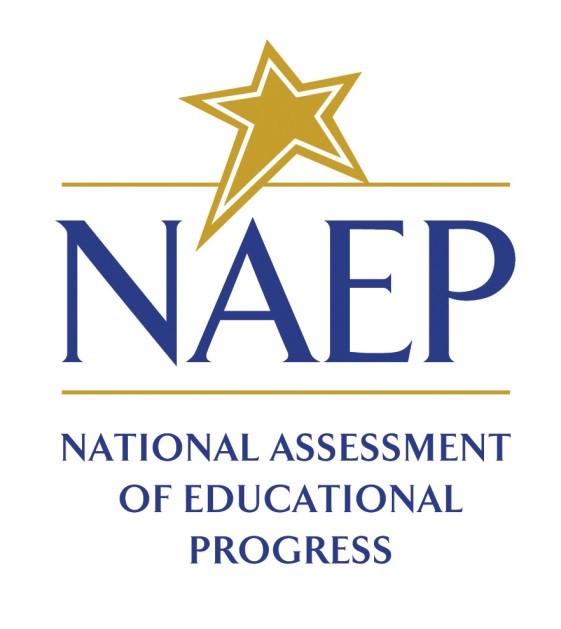 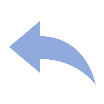 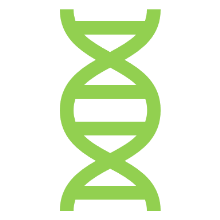 De 21e-eeuwse vaardigheden
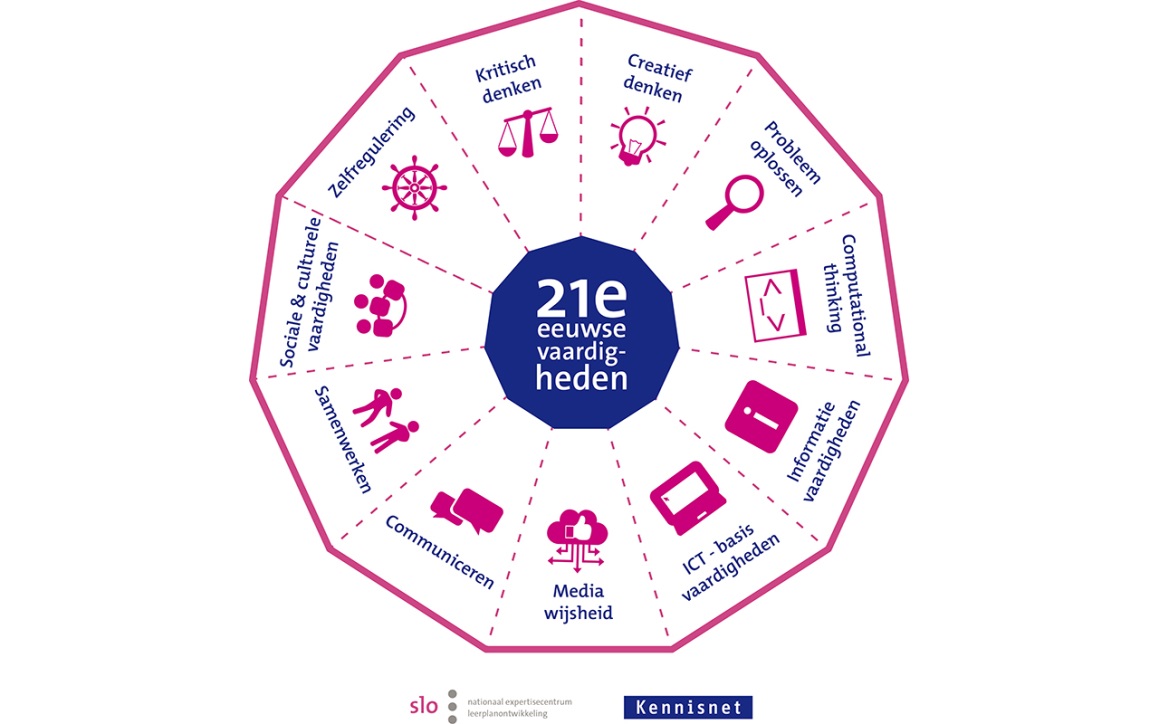 NIBI Conferentie 2018 – Seks, drugs en rock ‘n roll.
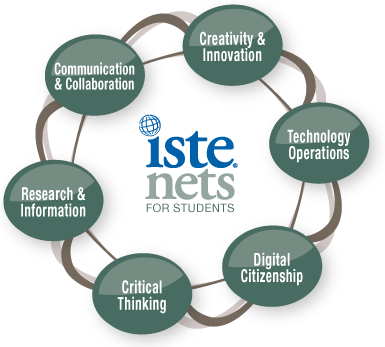 Hierin wordt behandeld:
Visies op 21e-eeuwse vaardigheden
Model 21e-eeuwse vaardigheden in Nederland
Implementatie van 21e-eeuwse vaardigheden
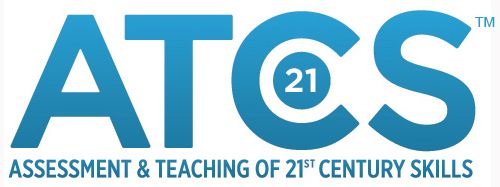 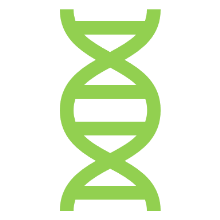 De 21e-eeuwse vaardigheden
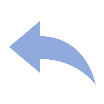 NIBI Conferentie 2018 – Seks, drugs en rock ‘n roll
Visies op 21e-eeuwse vaardigheden
P21
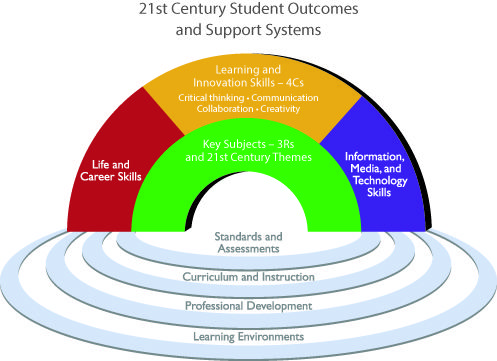 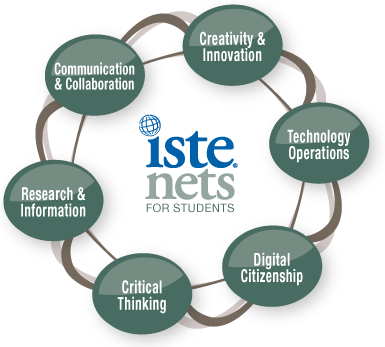 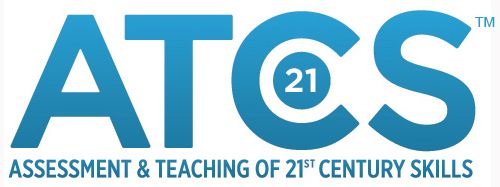 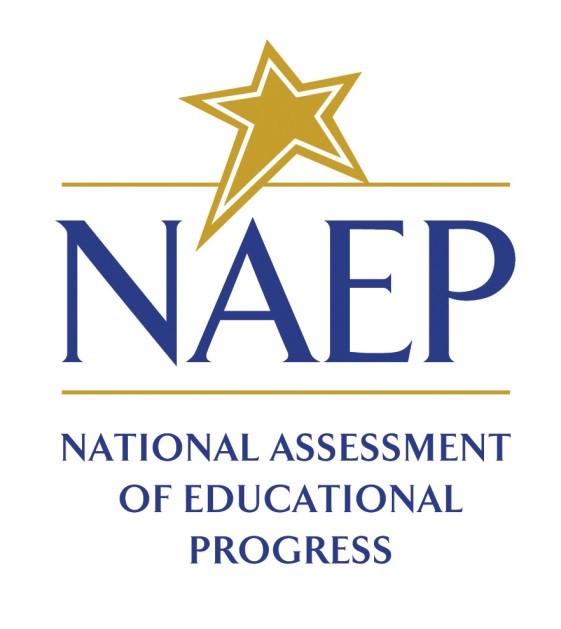 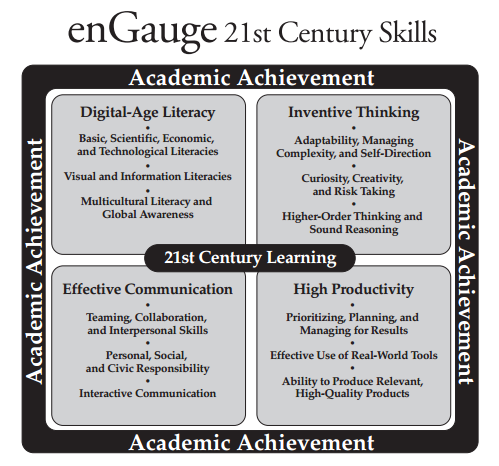 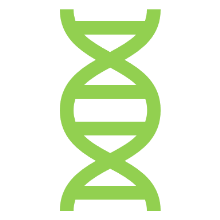 De 21e-eeuwse vaardigheden
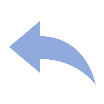 NIBI Conferentie 2018 – Seks, drugs en rock ‘n roll
Model 21e-eeuwse vaardigheden in Nederland
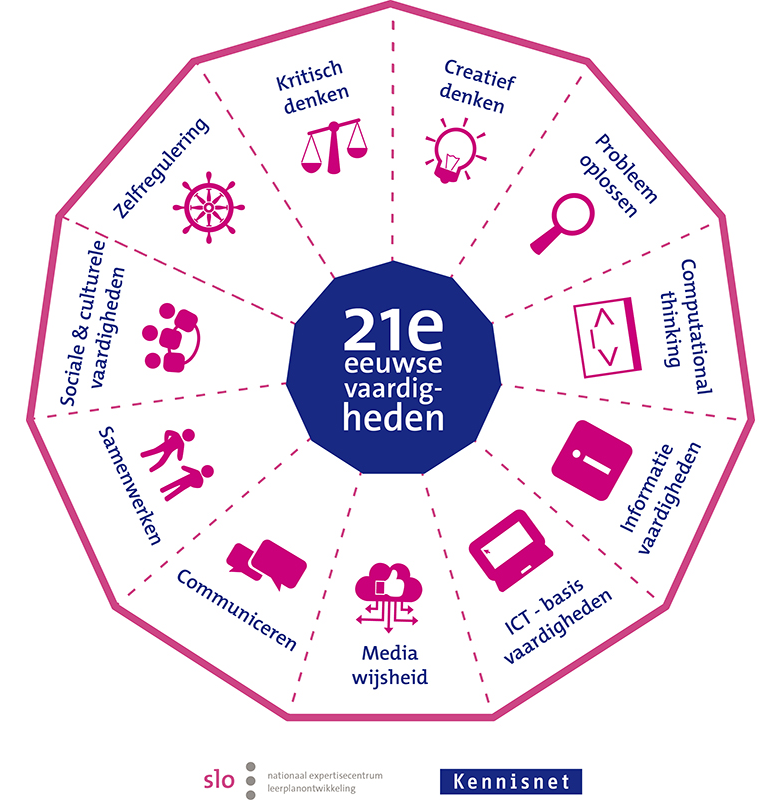 Stichting Leerplan Ontwikkeling (SLO) heeft op basis van het onderzoek van o.a. Voogt en Roblin (2010) en in samenwerking met Kennisnet een eigen model gepresenteerd van de 21e-eeuwse vaardigheden (zie figuur 1). 
Dit model beschrijft 11 vaardigheden die leerlingen nu en de toekomst nodig hebben in Nederland.
Figuur 1: Model 21e-eeuwse vaardigheden door SLO en Kennisnet
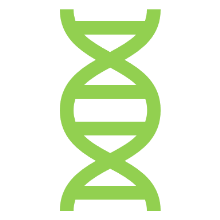 De 21e-eeuwse vaardigheden
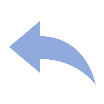 NIBI Conferentie 2018 – Seks, drugs en rock ‘n roll
Implementatie van 21e-eeuwse vaardigheden
Er zijn drie onderwerpen die het meest terugkomen in de verschillende modellen wanneer er wordt gesproken over implementatie van  21e-eeuwse vaardigheden.

Curriculum en instructie

Professionele ontwikkeling

Strategieën en condities voor de implementatie van 21e-eeuwse vaardigheden, zowel op nationaal als internationaal niveau.
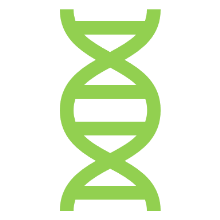 De 21e-eeuwse vaardigheden
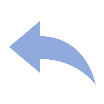 NIBI Conferentie 2018 – Seks, drugs en rock ‘n roll
Implementatie van 21e-eeuwse vaardigheden
Er zijn drie onderwerpen die het meest terugkomen in de verschillende modellen wanneer er wordt gesproken over implementatie van  21e-eeuwse vaardigheden.

Curriculum en instructie

‘Professionele ontwikkeling’

Strategieën en condities voor de implementatie van 21e-eeuwse vaardigheden, zowel op nationaal als internationaal niveau.
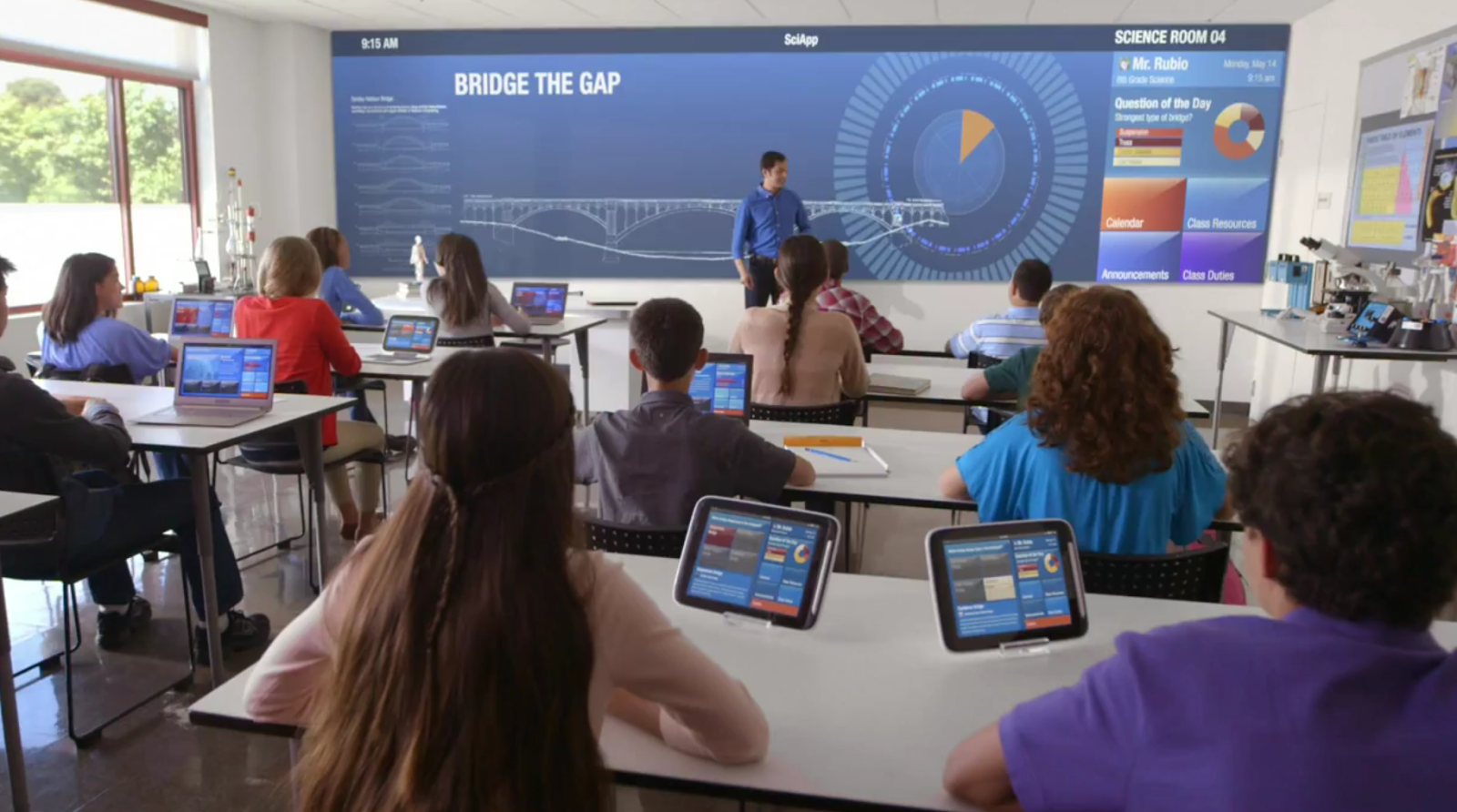 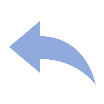 21e-eeuwse vaardigheden integreren in de lespraktijk
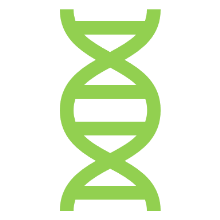 NIBI Conferentie 2018 – Seks, drugs en rock ‘n roll
Hierin wordt behandeld:
Kies een vaardigheid
Stel een doel
Concept-leerlijnen voor 21e-eeuwse vaardigheden
Een les (her) ontwerpen
Waar moet je rekening mee houden
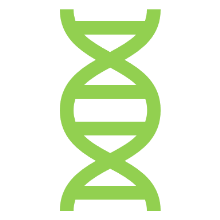 21e-eeuwse vaardigheden integreren in de lespraktijk
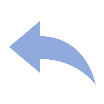 NIBI Conferentie 2018 – Seks, drugs en rock ‘n roll
Kies een vaardigheid
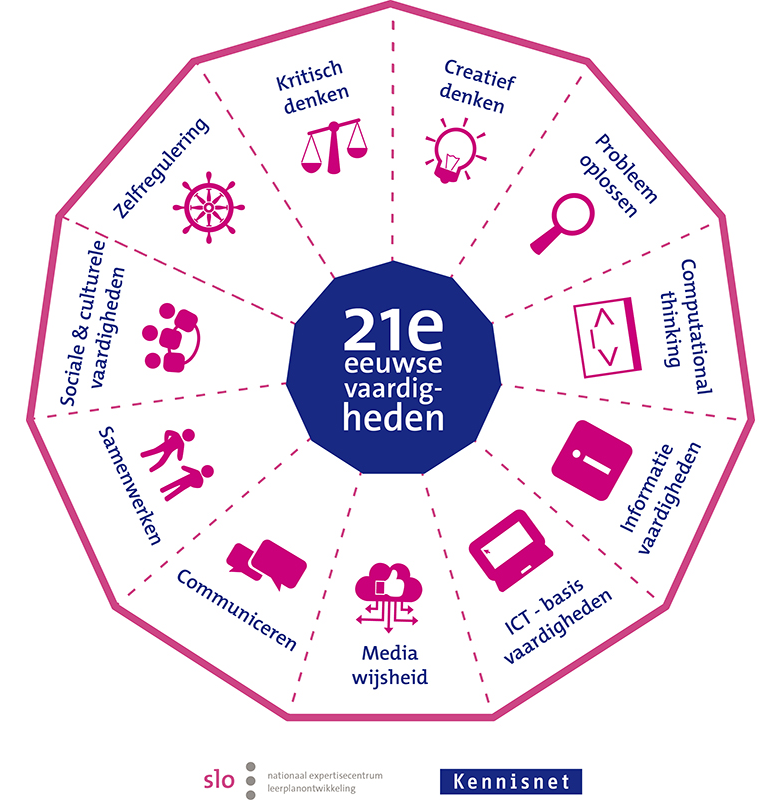 Op welke vaardigheid(en) wil jij je als docent focussen? 
Waar hebben leerlingen baat bij?

Hulpmiddelen:
QuickScan 21-eeuwse vaardigheden voor leraren
Enquête afnemen onder leerlingen
Figuur 1: Model 21e-eeuwse vaardigheden door SLO en Kennisnet
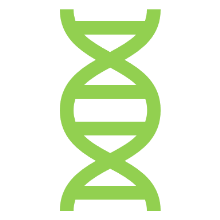 21e-eeuwse vaardigheden integreren in de lespraktijk
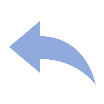 NIBI Conferentie 2018 – Seks, drugs en rock ‘n roll
Stel een doel
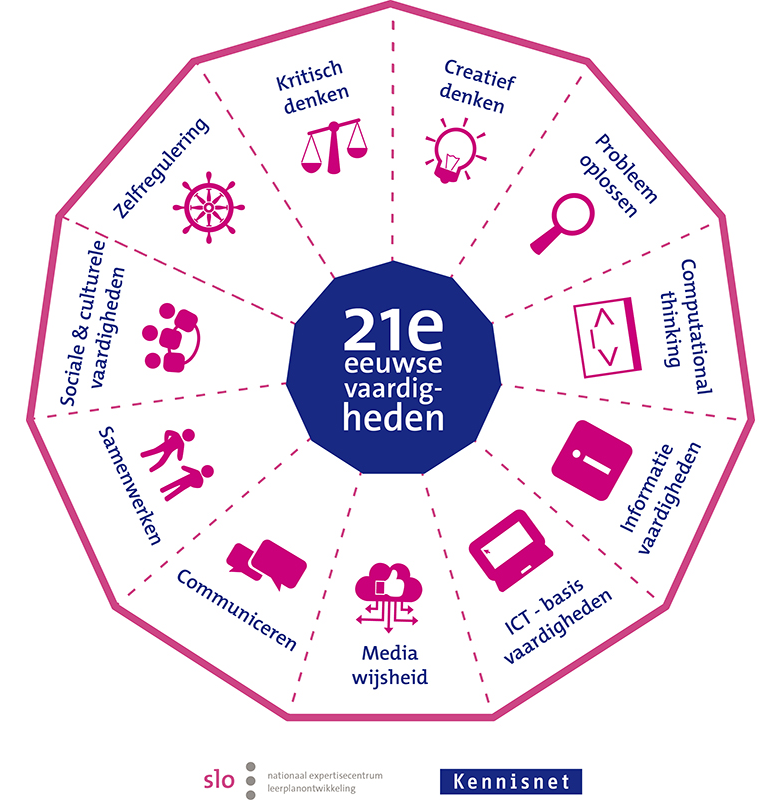 Biologie ’18 | 1 HAVO  | Periode 3
Kritisch denken
Interpreteren 
De leerling kan vertellen wat hij/zij weet over een onderwerp binnen of net buiten zijn belevingswereld
De leerling kan uitleggen wat hij/zij van het onderwerp vind.
Figuur 1: Model 21e-eeuwse vaardigheden door SLO en Kennisnet
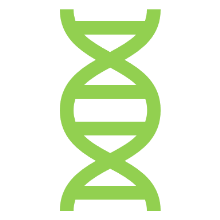 21e-eeuwse vaardigheden integreren in de lespraktijk
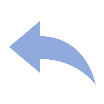 NIBI Conferentie 2018 – Seks, drugs en rock ‘n roll
Concept-leerlijnen voor 21e-eeuwse vaardigheden
Fungeert als kijkwijzer voor het volgen van de ontwikkeling van leerlingen in 21e-eeuwse vaardigheden
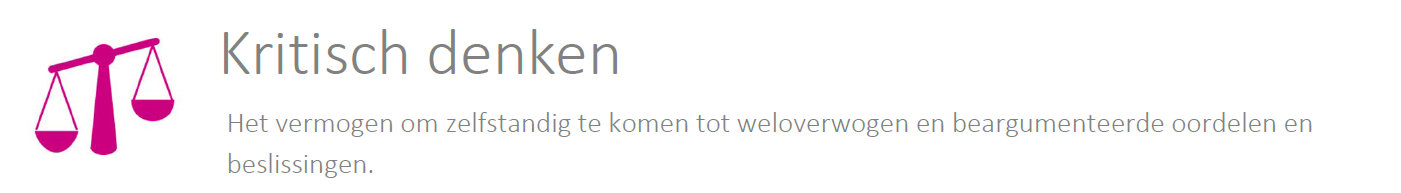 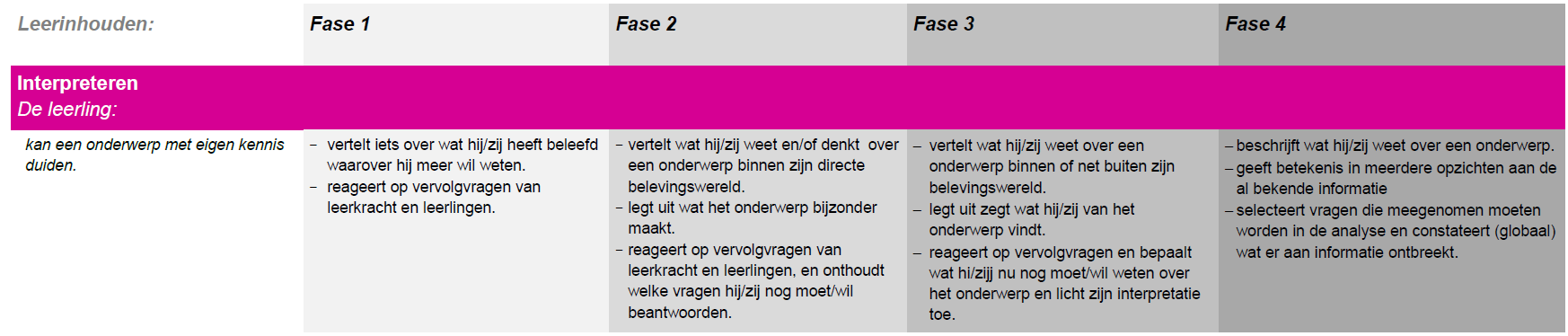 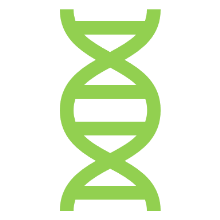 21e-eeuwse vaardigheden integreren in de lespraktijk
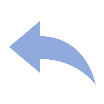 NIBI Conferentie 2018 – Seks, drugs en rock ‘n roll
Concept-leerlijnen voor 21e-eeuwse vaardigheden
Fungeert als kijkwijzer voor het volgen van de ontwikkeling van leerlingen in 21e-eeuwse vaardigheden
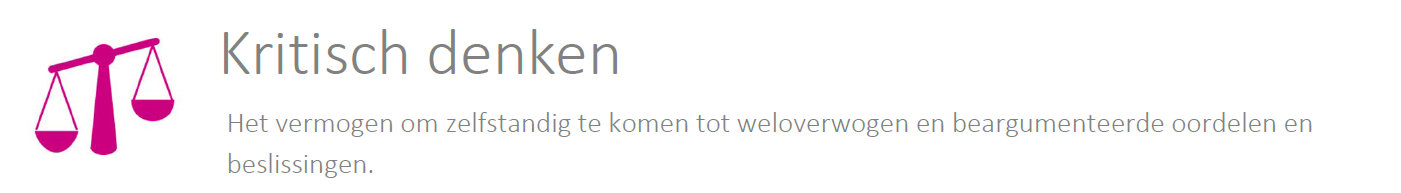 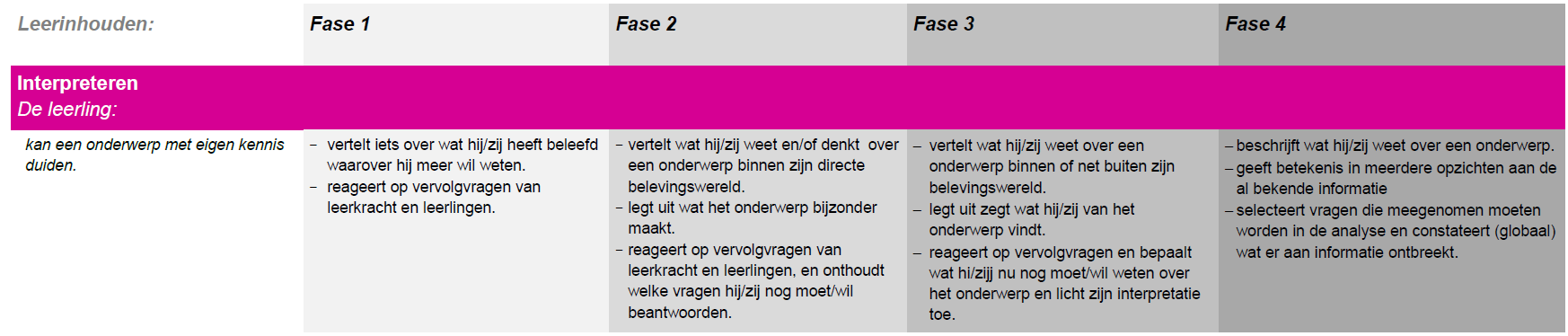 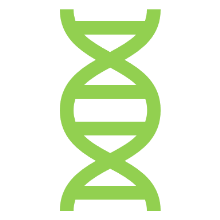 21e-eeuwse vaardigheden integreren in de lespraktijk
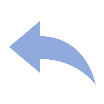 NIBI Conferentie 2018 – Seks, drugs en rock ‘n roll
Een les (her)ontwerpen
Nu er vaardigheidsdoelen zijn geformuleerd kun je dit in een les integreren.
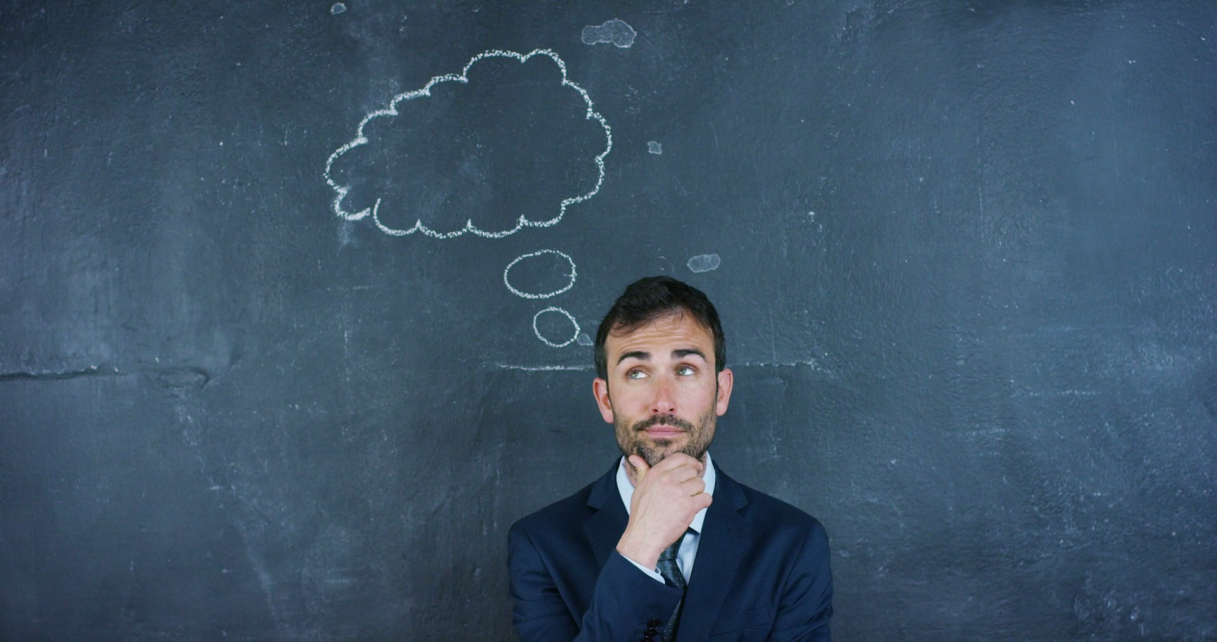 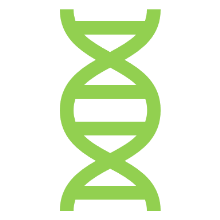 21e-eeuwse vaardigheden integreren in de lespraktijk
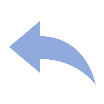 NIBI Conferentie 2018 – Seks, drugs en rock ‘n roll
Een les (her)ontwerpen
Didactische werkwijzen
Probleemgestuurd leren
Samenwerkend leren
Onderzoekend leren
Formatief beoordelen

Inzet ICT om het leerproces en de beheersing van 21e-eeuwse vaardigheden te bevorderen.
Nu er vaardigheidsdoelen zijn geformuleerd kun je dit in een les integreren.
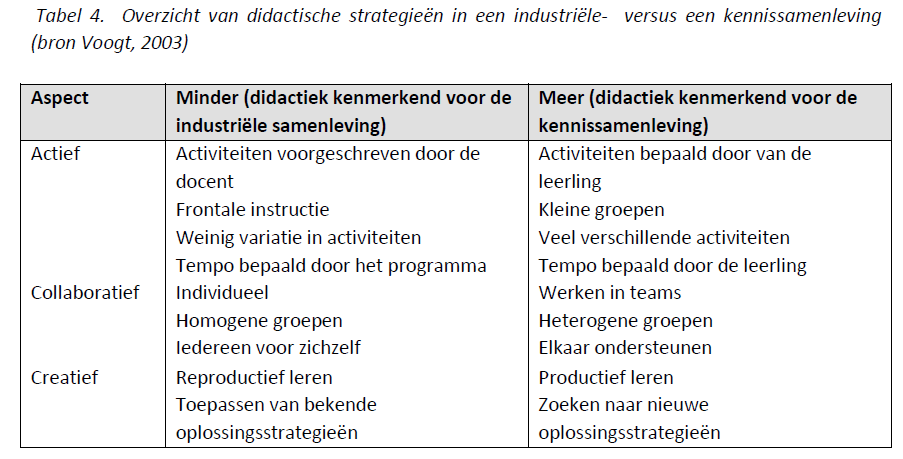 Voogt en Roblin (2010)
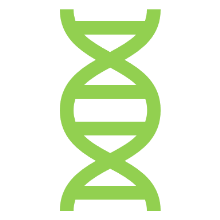 21e-eeuwse vaardigheden integreren in de lespraktijk
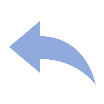 NIBI Conferentie 2018 – Seks, drugs en rock ‘n roll
Waar moet je rekening mee houden
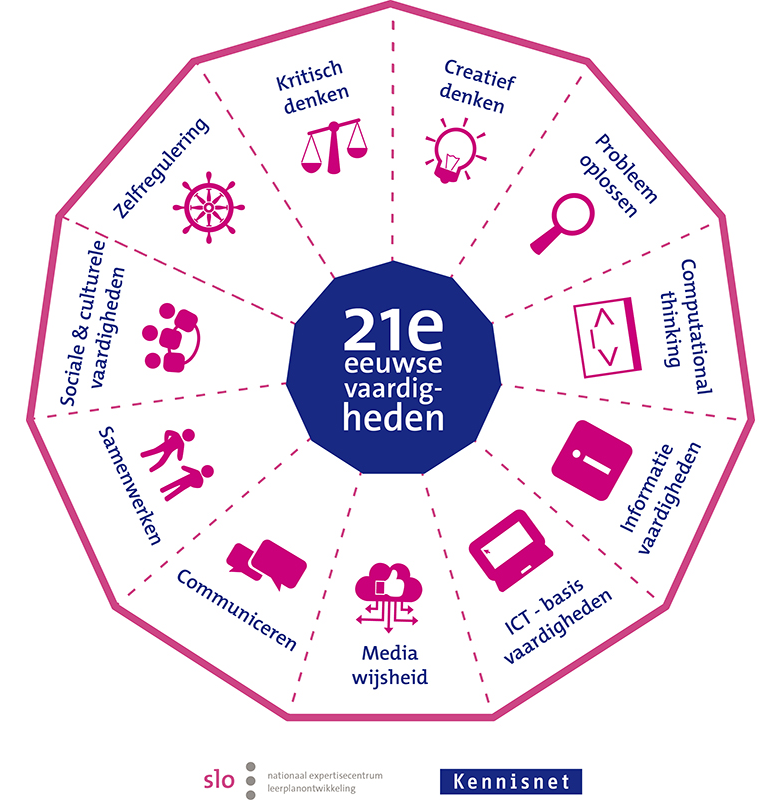 Het is van belang dat een leerling tijdens de les weet welke vaardigheden hij heeft geleerd, gaat gebruiken of op wordt beoordeeld.
Zorg voor een goed balans tussen leerstof en 21e-eeuwse vaardigheden.
Inzet ICT om het leerproces en de beheersing van 21e-eeuwse vaardigheden te bevorderen
Zorg ervoor dat de 21e-eeuwse vaardigheden op een adequate wijze worden beoordeeld.
Figuur 1: Model 21e-eeuwse vaardigheden door SLO en Kennisnet
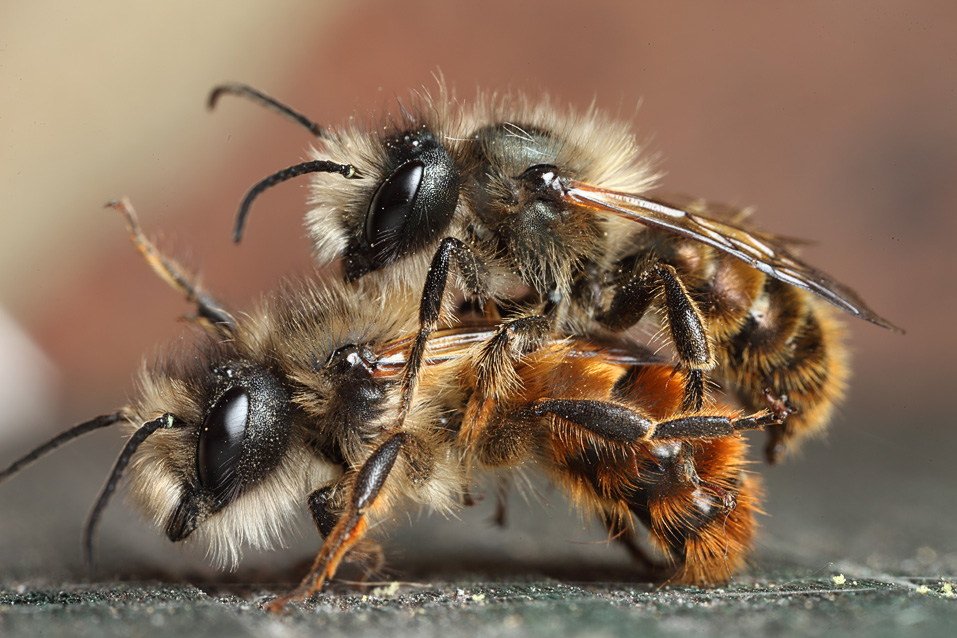 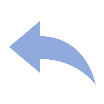 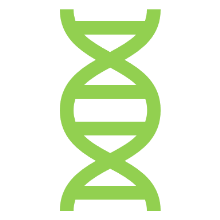 Praktijkvoorbeelden
NIBI Conferentie 2018 – Seks, drugs en rock ‘n roll
Hierin wordt behandeld:
Ethiek in de onderbouw
Zeugen dataset
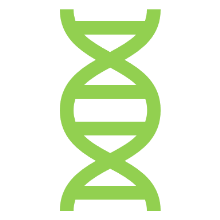 Praktijkvoorbeelden
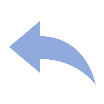 NIBI Conferentie 2018 – Seks, drugs en rock ‘n roll
Ethiek in de onderbouw 2VWO – Seks & Drugs
Leerlingen bereiden een reeks biologische stellingen voor met betrekking op een aantal biologische thema’s. Het is onbekend of ze op de dag van het debat vóór of tegen zijn.
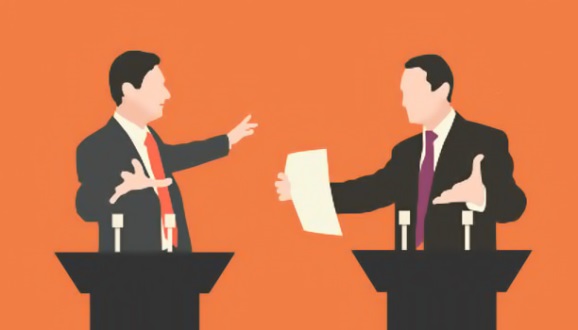 21e-eeuwse vaardigheden
Communiceren
Boodschappen overbrengen en begrijpen
Kritisch denken
Interpreteren
Analyseren
Evalueren
Stellingen:
Onderzoek aan verbetering van IVF is geldverspilling
Het bewaren van navelstrengbloed voor toekomstige medische toepassingen is oplichterij. 
Roken tijdens een zwangerschap moet strafrechtelijk worden vervolgd.
Verslaafden moeten gratis drugs verstrekt krijgen door de overheid.
Beoordeling
Leerlingen beoordelen zichzelf en elkaar (punten systeem)
Debat
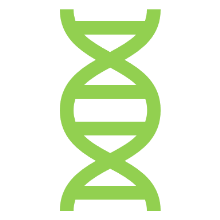 Praktijkvoorbeelden
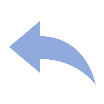 NIBI Conferentie 2018 – Seks, drugs en rock ‘n roll
Zeugen dataset 1VWO - Voortplanting
Tabel 1: Resultaten zeugen onderzoek almere
Leerlingen krijgen een probleem voorgeschoteld met daarbij een dataset over zeugen en hun biggen. De dataset bestaat uit: genotype zeug, worpgrootte en placenta oppervlakte (cm2).
21e-eeuwse vaardigheden
Computational thinking
Gegevens analyseren
Gegeven visualiseren
Creatief denken
Onderzoeken
Probleemoplossend denken en handelen
Analyseren van het probleem
ICT-basisvaardigheden
Verwerken van informatie
Vragen:
Analyseer de dataset in een groepje, noteer verbanden en geef dit weer in grafieken (APA)
Wat kun je, op basis van de grafieken, concluderen?
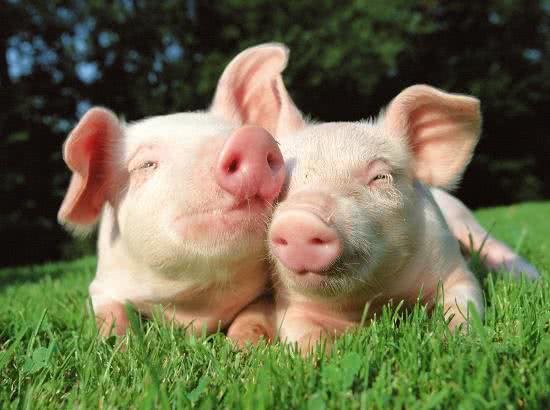 Beoordeling
Uitwerking van de vragen
Observatie door docent
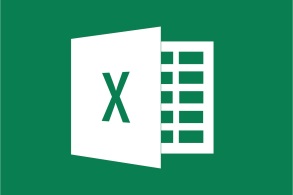 Probleemgestuurd leren
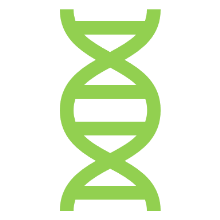 Praktijkvoorbeelden
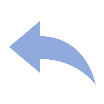 NIBI Conferentie 2018 – Seks, drugs en rock ‘n roll
Algoritme van PTC 2HAVO - Erfelijkheid
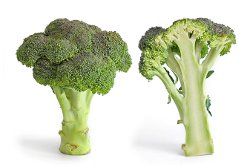 Phenylthiocarbamide (PTC) is een bittere chemisch stof vergelijkbaar met een stof wat voorkomt in broccoli. De mogelijkheid om PTC te proeven wordt veroorzaakt door een dominant allel.
21e-eeuwse vaardigheden
Computational thinking
Algoritmes en procedures
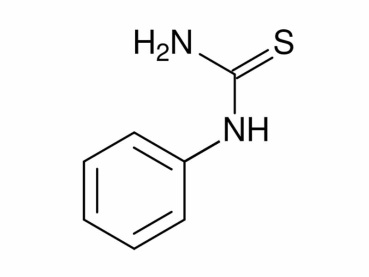 Beoordeling
Uitwerking van de vragen
Leerlingen beoordelen zichzelf en elkaar (punten systeem)
Vragen:
Ontwerp in tweetallen een algoritme voor de mogelijke genotype verhoudingen in de F1 indien het genotype van de ouders onbekend is.
Ontwerp in tweetallen een algoritme in pseudocode voor de mogelijke genotype verhouding in de F1 indien het genotype van de ouders onbekend is.
Ontwerpend leren
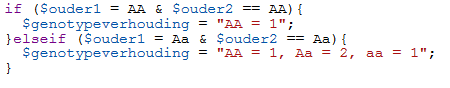 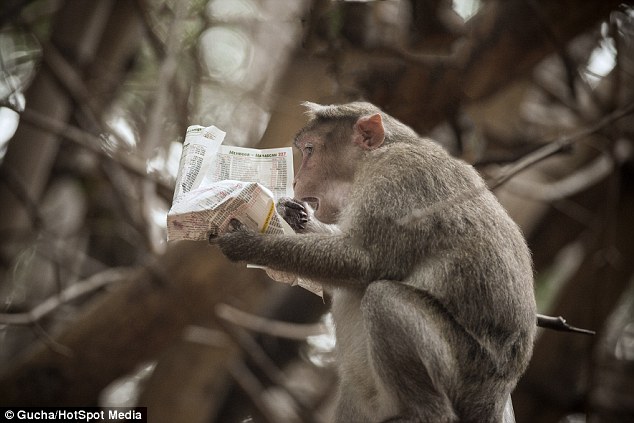 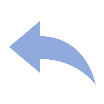 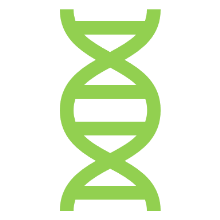 De opdracht
NIBI Conferentie 2018 – Seks, drugs en rock ‘n roll
Hierin wordt behandeld:
Integreer de 21e-eeuwse vaardigheden in nieuwe of bestaande lessen
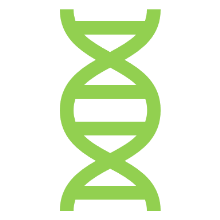 De opdracht
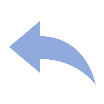 NIBI Conferentie 2018 – Seks, drugs en rock ‘n roll
Integreer de 21e-eeuwse vaardigheden in nieuwe of bestaande lessen.
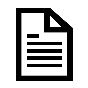 21st Lesplanformulier
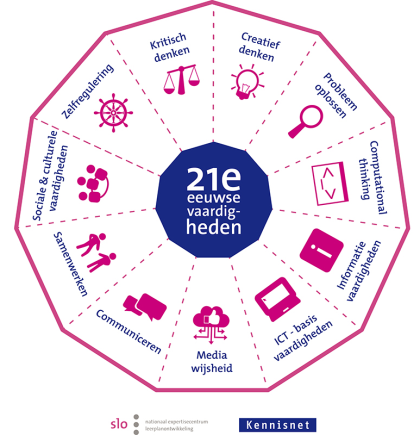 Lesonderwerp: Een biologische dataset
Beginsituatie: Specifieke voorkennis: Leerlingen weten wat chromosomen en genen zijn. Ze kunnen uitleggen wat voor rol DNA hierbij speelt. Algemene voorkennis: Leerlingen kunnen grafieken maken met ICT toepassingen. 
Lesdoel:- Leerdoelen
- 21e-eeuwse vaardigheidsdoelen
Benodigdheden voor de les:Beamer, laptops, grafiekpapier
Beschrijving van de les (tijd, lesstof, werkvorm, wat doen de leerlingen , wat doe ik)
Kies een vaardigheid
Formuleer vaardigheidsdoelen
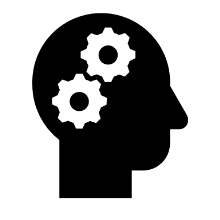 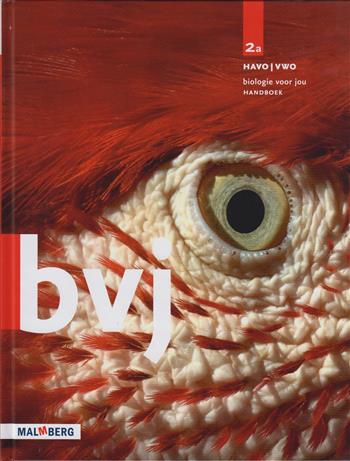 Selecteer leerstof
Formuleer leerdoelen
Delen